LÄHTÖRUUTU
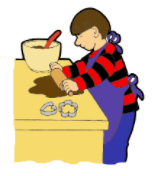 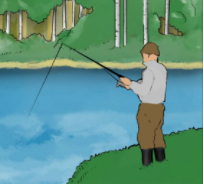 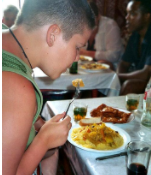 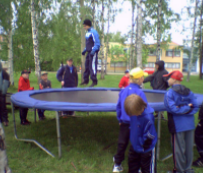 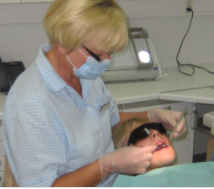 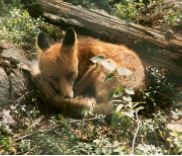 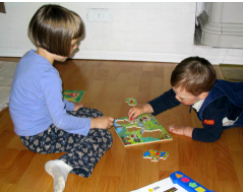 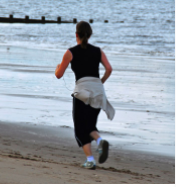 Peliohje: Heitä noppaa ja etene pelinappulallasi nopan osoittama määrä ruutuja eteenpäin.                  Keksi kuvasta lause ja kerro se kansion avulla.
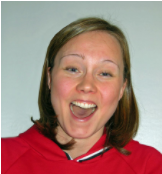 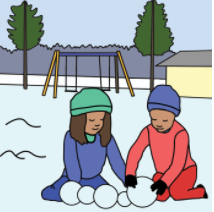 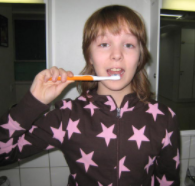 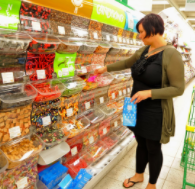 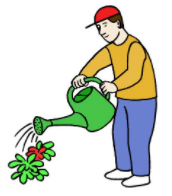 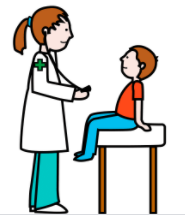 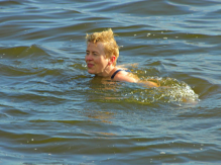 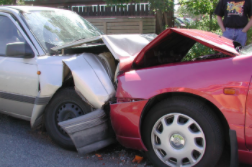 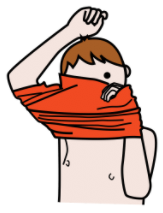 MAALI
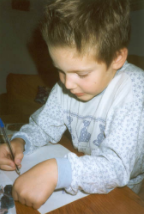 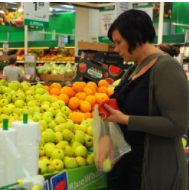 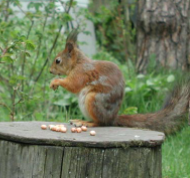 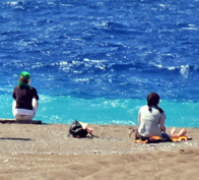 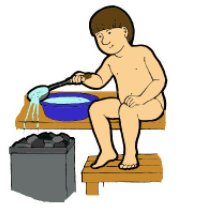 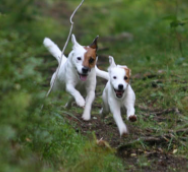 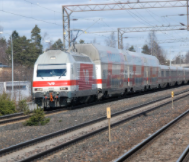 LÄHTÖRUUTU
Peliohje: Heitä noppaa ja etene pelinappulallasi nopan osoittama määrä ruutuja eteenpäin.                  Keksi kuvasta lause ja kerro se kansion avulla.
MAALI